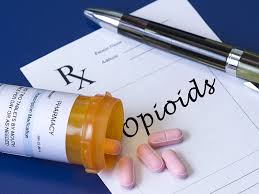 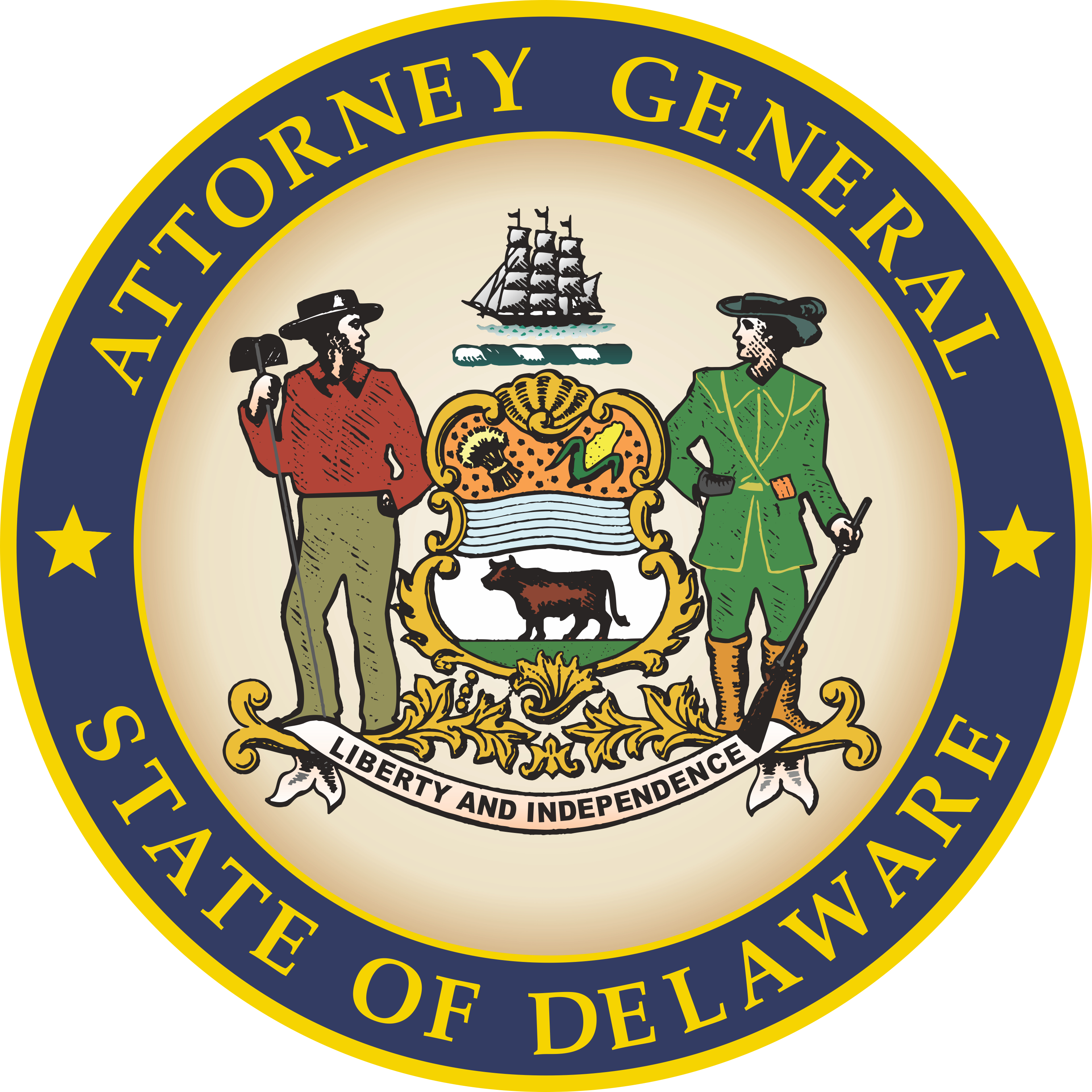 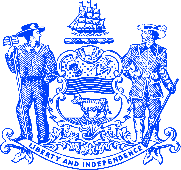 State of Delaware
OFFICE OF THE LIEUTENANT GOVERNOR
Prescription Opioid Settlement Distribution Commission (POSDC)Distributor Settlement AgreementOpioid Impact Fee FundSusan Holloway
Topics for Discussion
How we got here
Case Updates: Settled
Cashflow Projections
Commission Composition 
Application Process
Questions
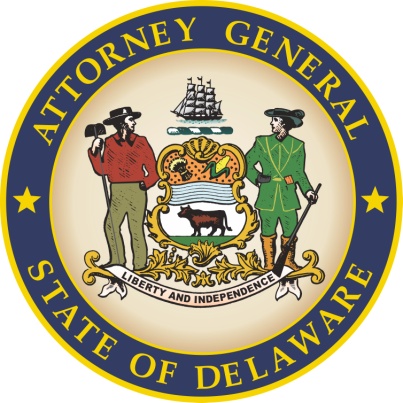 How We Got Here, Briefly
2014-2018 - Dramatic increase in opioid-related deaths in Delaware and across the nation – more than doubled from 189 to 401
2017-2018 - Delaware DOJ investigates and initiates lawsuit against distributors, manufacturers and pharmacies; Kent, Sussex, Dover and Seaford suits follow; suits were instituted by govs. nationwide 
2019 - Delaware General Assembly passes SB 34, creating Prescription Opioid Impact Fund as a dedicated source of funding for prevention and treatment
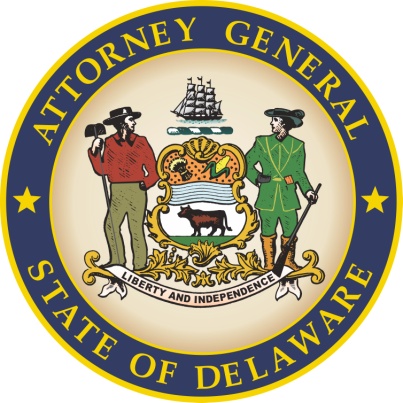 How We Got Here, Cont’d
SB 34 limited permitted uses of the Impact Fee Fund to 
Opioid addiction prevention
Opioid addiction services:
Inpatient and outpatient treatment programs and facilities, including sober living facilities
SUD treatment for the under-insured and uninsured
Narcan
Peer support programs
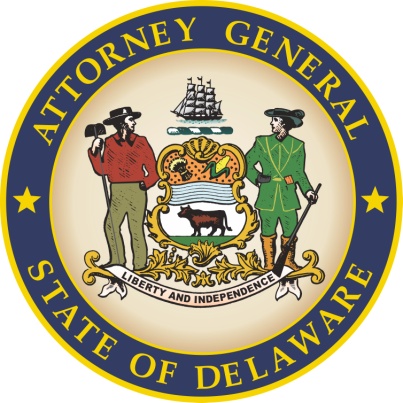 How We Got Here, Cont’d
Delaware General Assembly passes SB 166, creates Commission, LGC and Settlement Fund 
SB 166 and ROADS MAP Groundwork
Unified statewide response
Impact fees, settlement money (state and local)
Restricted uses; not General Funds
Stakeholder-informed process
LGC makes recommendations for distributions to the Commission
Mandatory outreach and public input
Commission makes recommendations for distributions
Grants, contracts, transfers to state/locals  
Behavioral Health Consortium approves and makes distributions
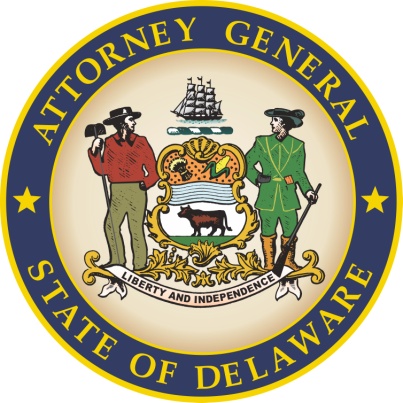 Case Updates - Settled
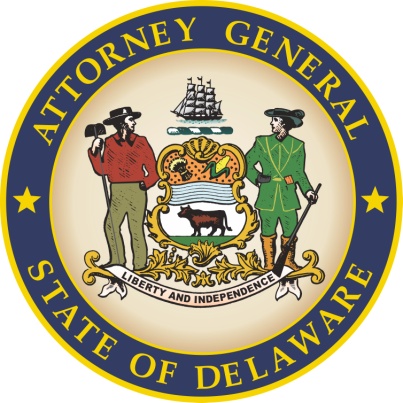 Cashflow Projections for Existing Settlements
This is a current estimate of the amount and timing of anticipated settlement funds that will flow into the Prescription Opioid Settlement Distribution Fund.  The timing depends on a variety of factors and events in order to occur within the timeframe listed. Also, Mallinckrodt may be prepaid at a significant discount.
Case Updates – New Settlements
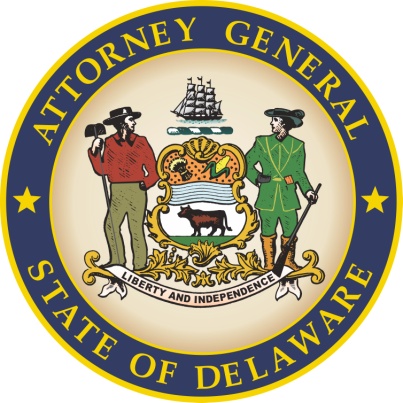 How to achieve Maximum: Full and Timely Subdivision Sign-on…by April 18th!
POSDC Composition
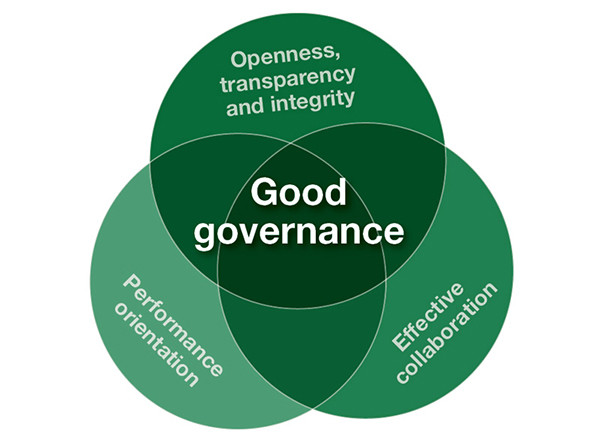 POSDC SUBCOMMITTEES
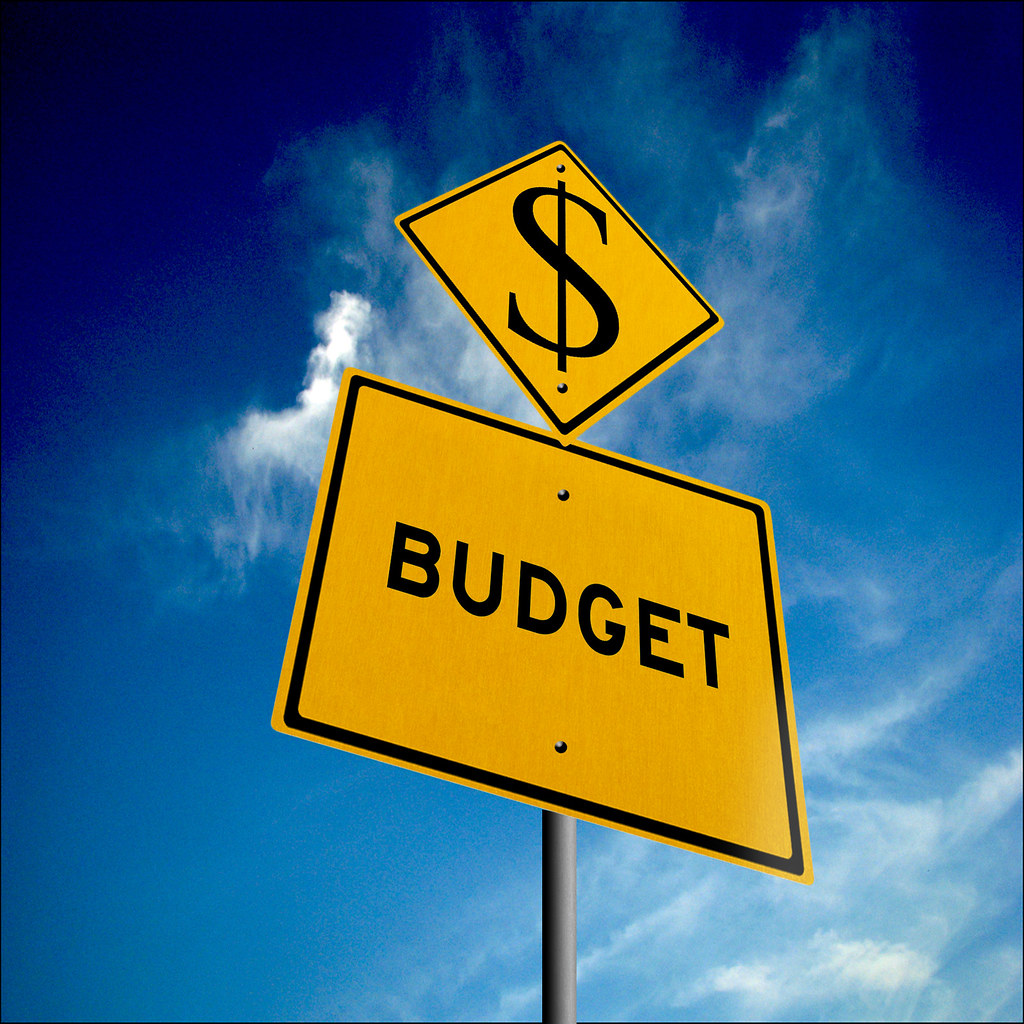 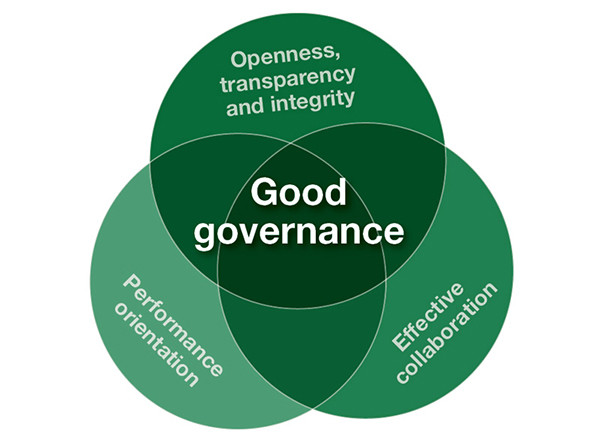 State-wide identification and tracking of treatment and Support Services

Identification of Gaps in the System through Gap Analyses
POSDC SUBCOMMITTEES
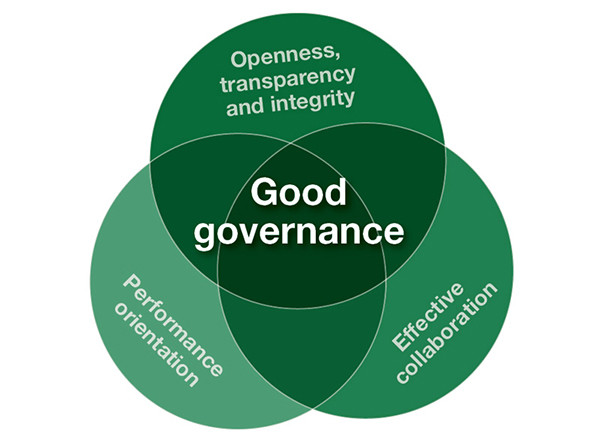 Tracks receivables and expenditures

Informs the Commission of fund balances and availability for funding considerations
POSDC SUBCOMMITTEES
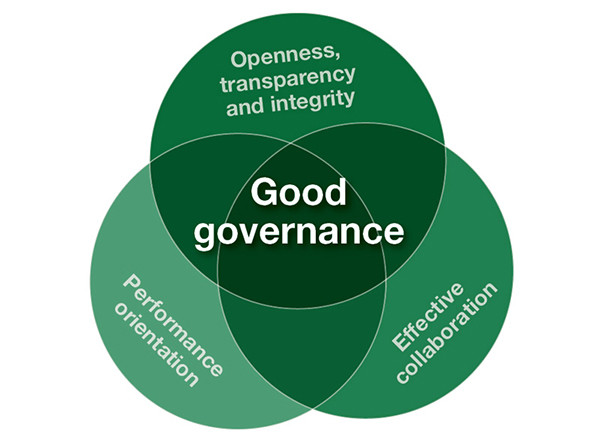 Determines, implements and monitors practices and trainings related to ethics standards and conflicts of interest awareness

Ensure the Commission is following all responsibilities as identified in the DE Code
POSDC SUBCOMMITTEES
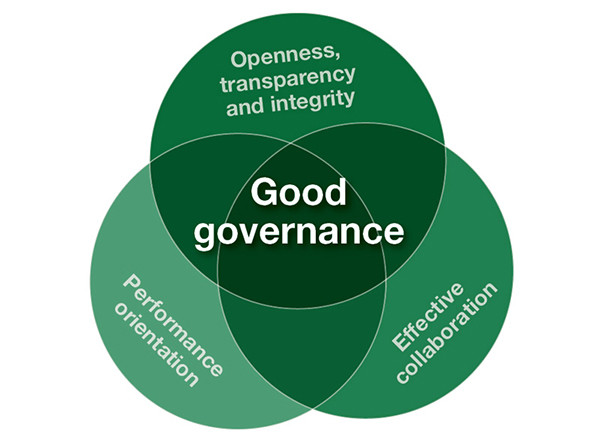 Local Governments Committee
Chair - Kenneth L. Branner, Jr – Town of Middletown
Vice Chair - Robert C. Johnson – Town of Smyrna
Kenneth Dunn -New Castle County 
Colin Faulkner – Kent County
Todd F. Lawson  - Sussex County
Kenneth McLaughlin - Town of Ocean View
Robin R Christiansen - City of Dover
David Genshaw - City of Seaford 
Stu Markham -  City of Newark
 Arthur J. Campbell - City of Milford
Mike Purzycki  -  City of Wilmington
Comprised of leadership from ten local government entities throughout the state

Ensures the interests of individuals within their respective geographical jurisdictions are represented in      	  the decision-making / distribution processes.
POSDC SUBCOMMITTEES
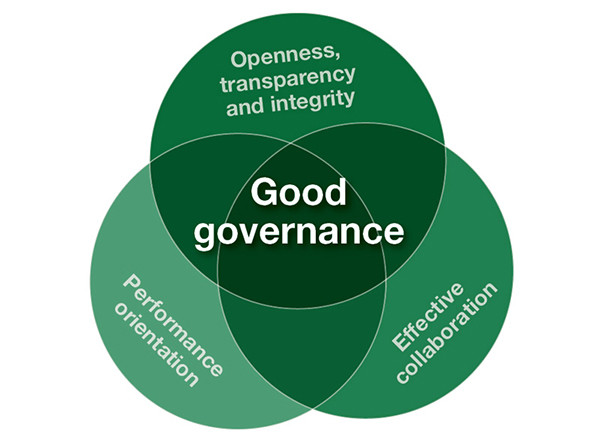 Determines and Executes best practices for gathering stakeholder input

Identifies trends in data / activities
POSDC SUBCOMMITTEES
PRINCIPLES FOR THE USE OF FUNDS FROM THE OPIOID LITIGATION – Johns Hopkins
Spend Money To Save Lives
Spend Money To Save Lives
Use Evidence To Guide Spending
Focus On Equity
Identify life-saving measures
Consider measures backed by data and research
Consider interventions that have been proven to produce successful outcomes through data analysis
Invest In Youth Prevention
Invest In Youth Prevention
Focus On Equity
Use Evidence To Guide Spending
Invest in education campaigns designed to engage youth
Invest in external events to capture youth interest to heighten awareness
Ensure Equal Access to Funding
Develop bi-directional Information Exchanges 
Target At-Risk Populations
Develop A Fair And Transparent 
Process For Deciding Where 
To Spend Funds
Develop A Fair And Transparent Process For Deciding Where To Spend Funds
Design and publish information related to funding activities
Hold public meetings to engage the public to determine potential opportunities for success
Grant Award Processes
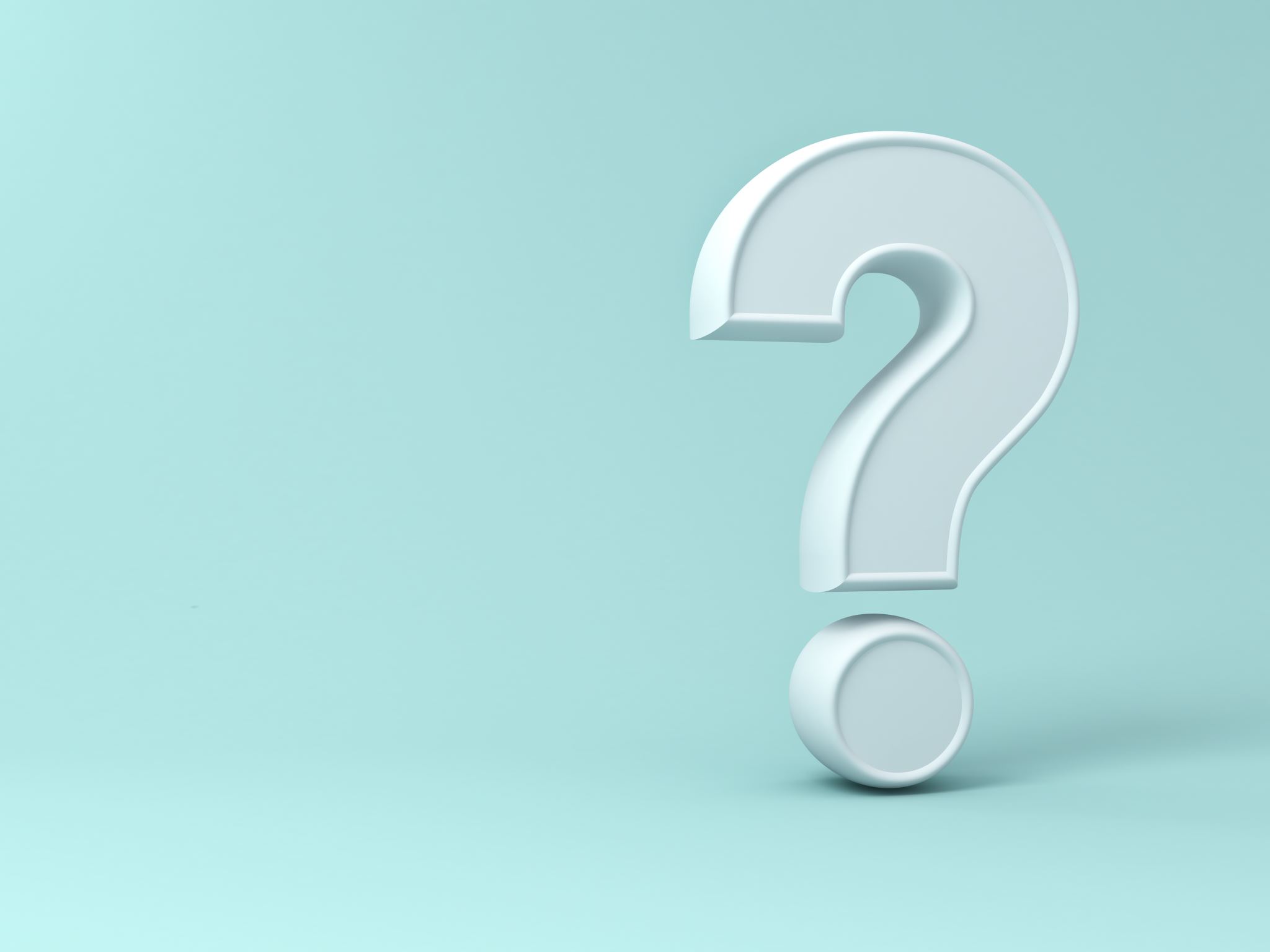 Thank You!



Grant Information Can Be Found on the Lt. Governor’s Website

https://ltgov.delaware.gov/prescription-opioid-settlement-distribution-commission/